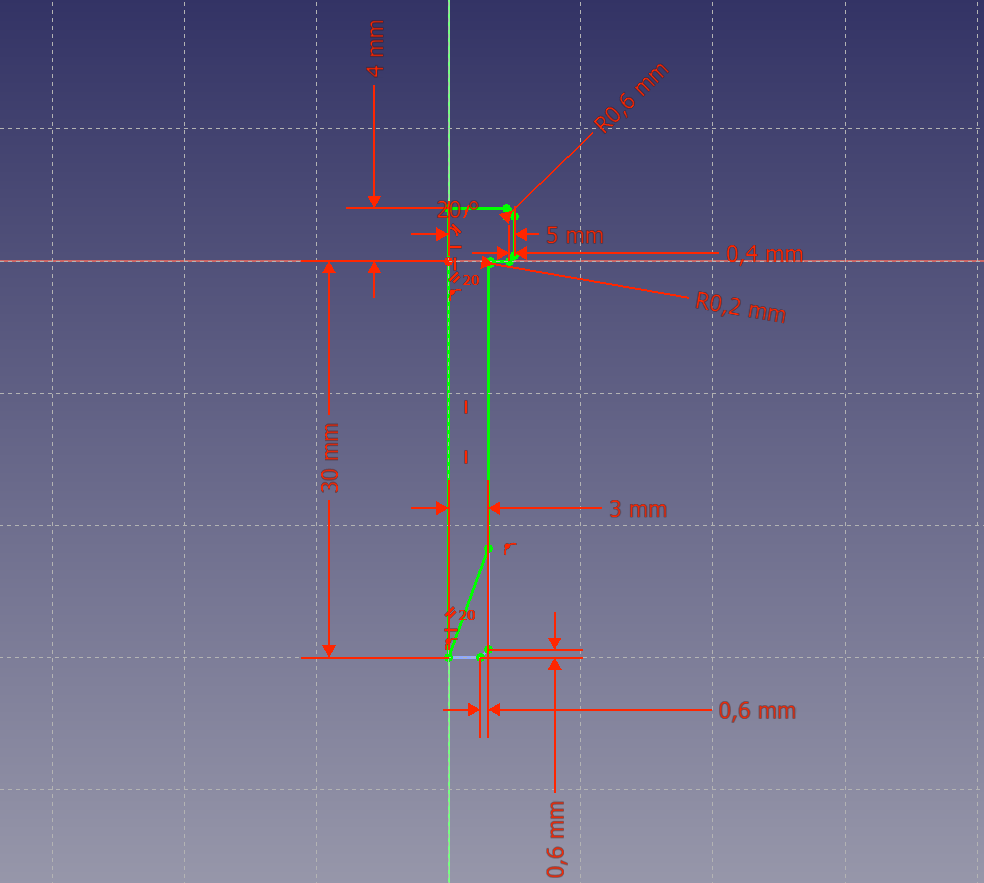 Filetage ISO M6 non figuré